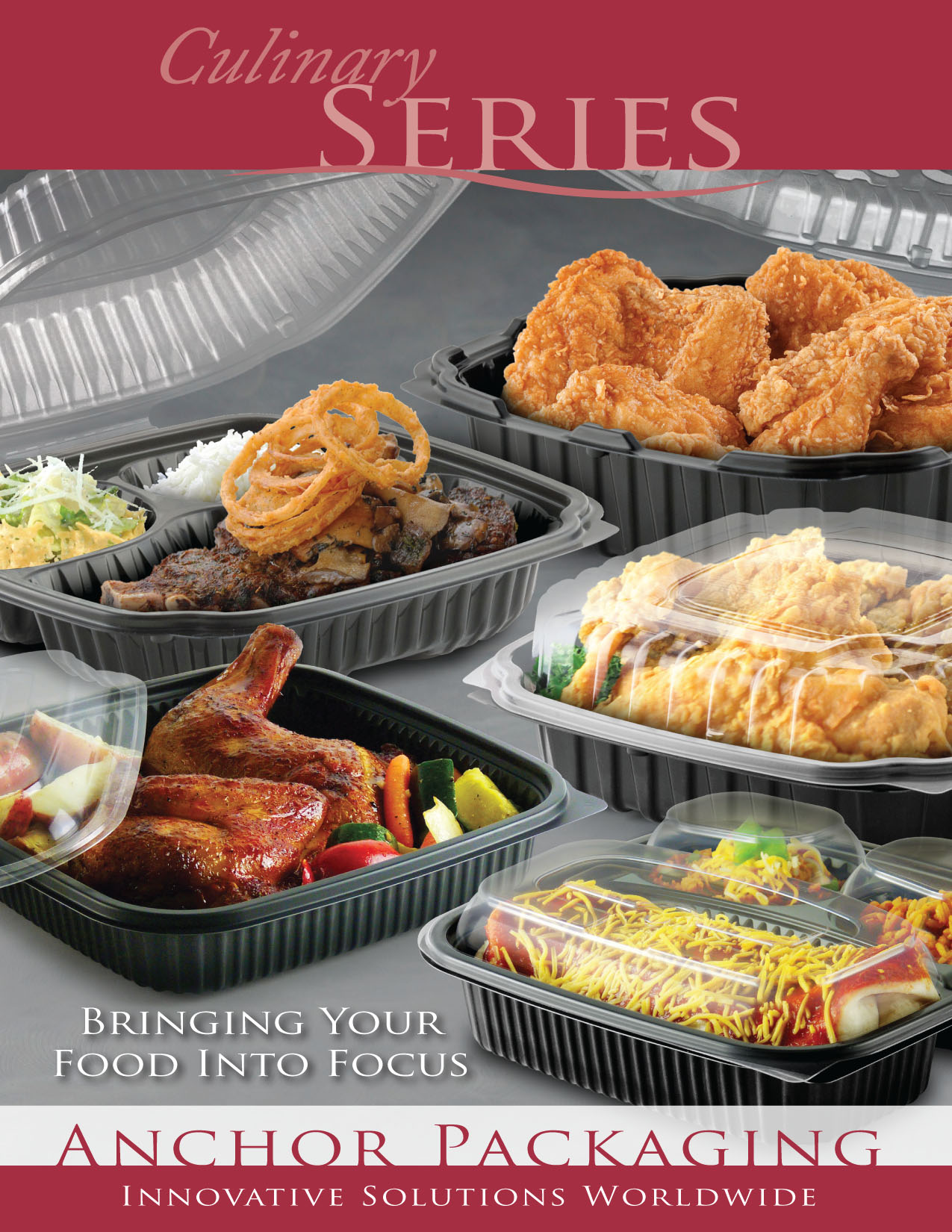 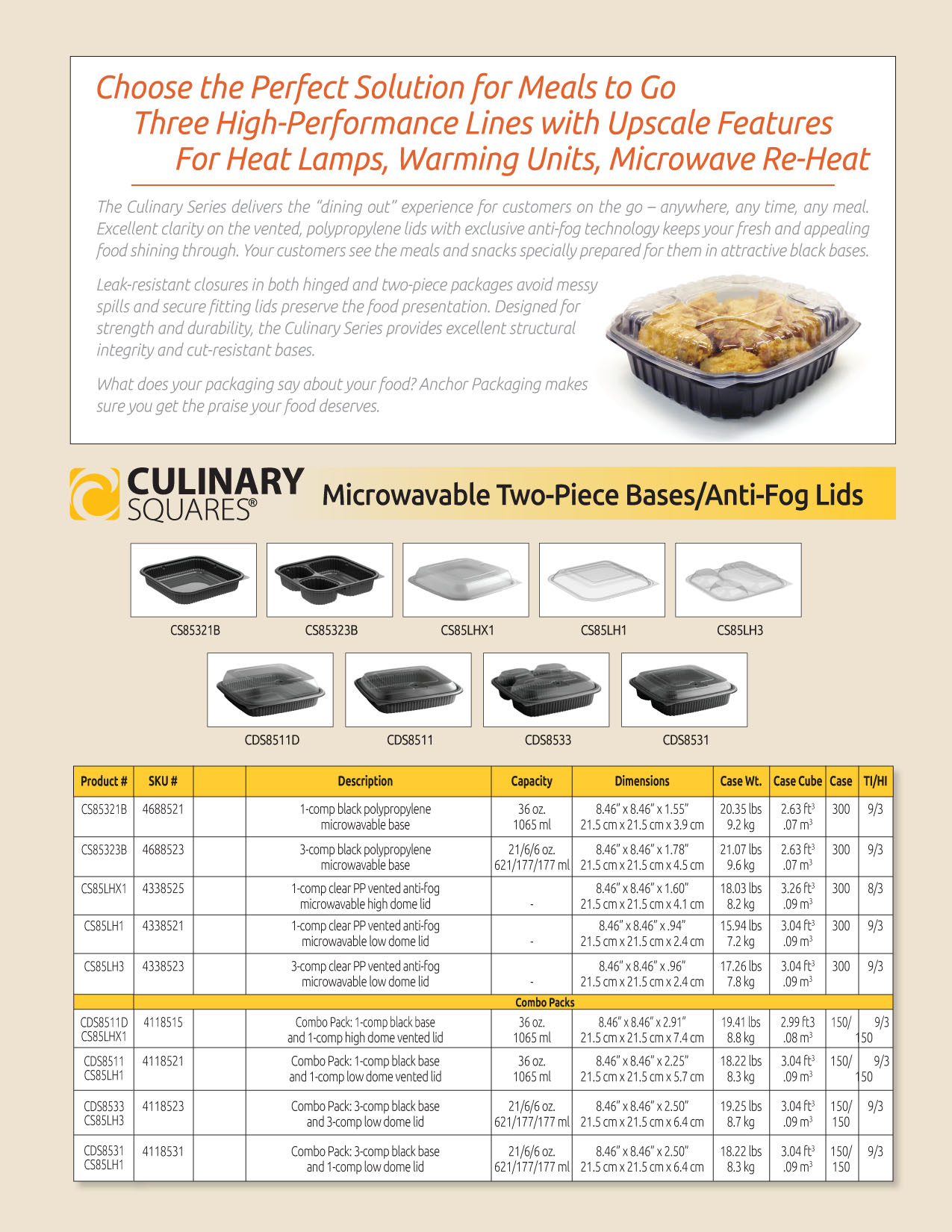 SKU

1234567

1234567

1234567

1234567

1234567


1234567

1234567

1234567

1234567
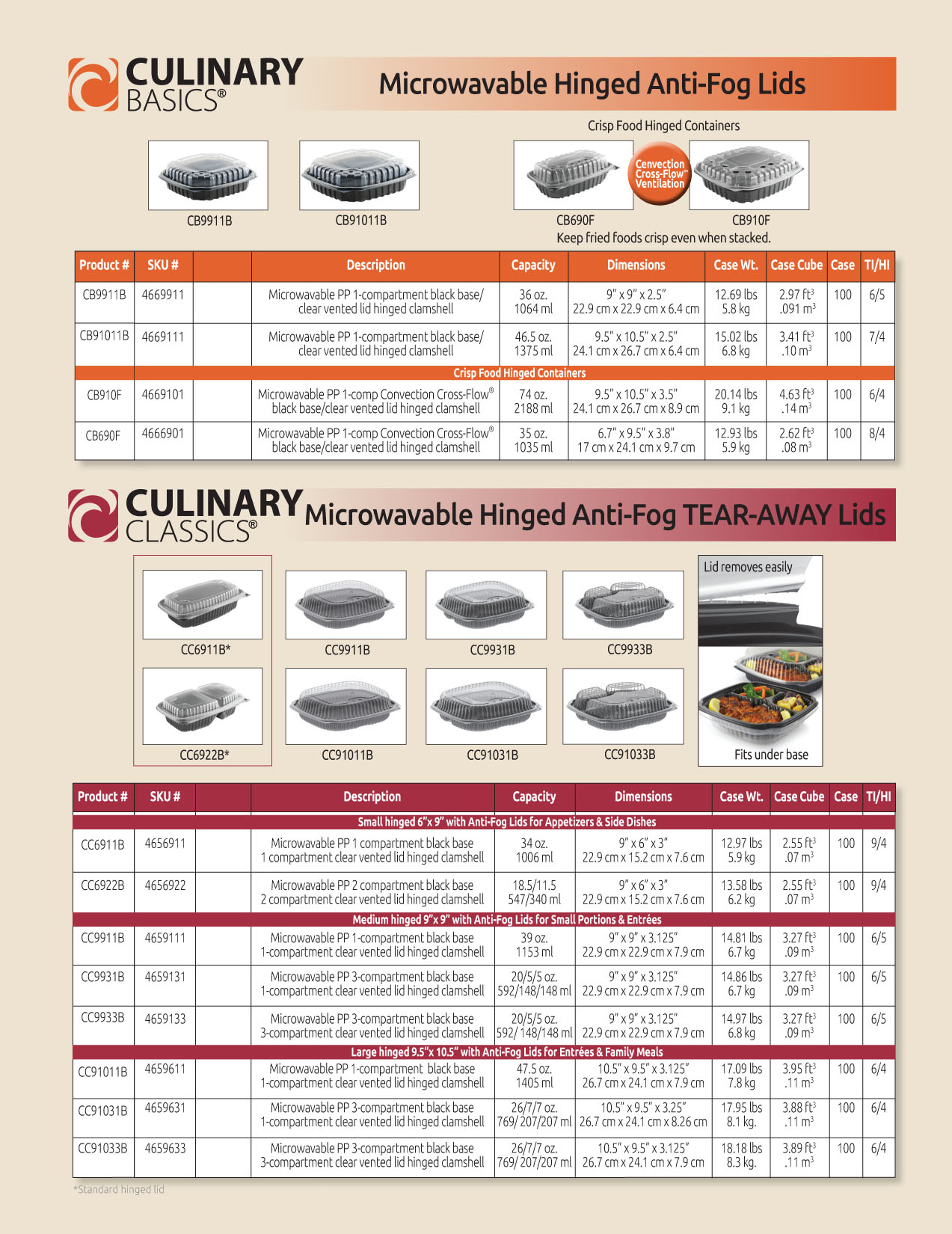 SKU

1234567

1234567


1234567

1234567
SKU


1234567

1234567


1234567

1234567

1234567


1234567

1234567

1234567
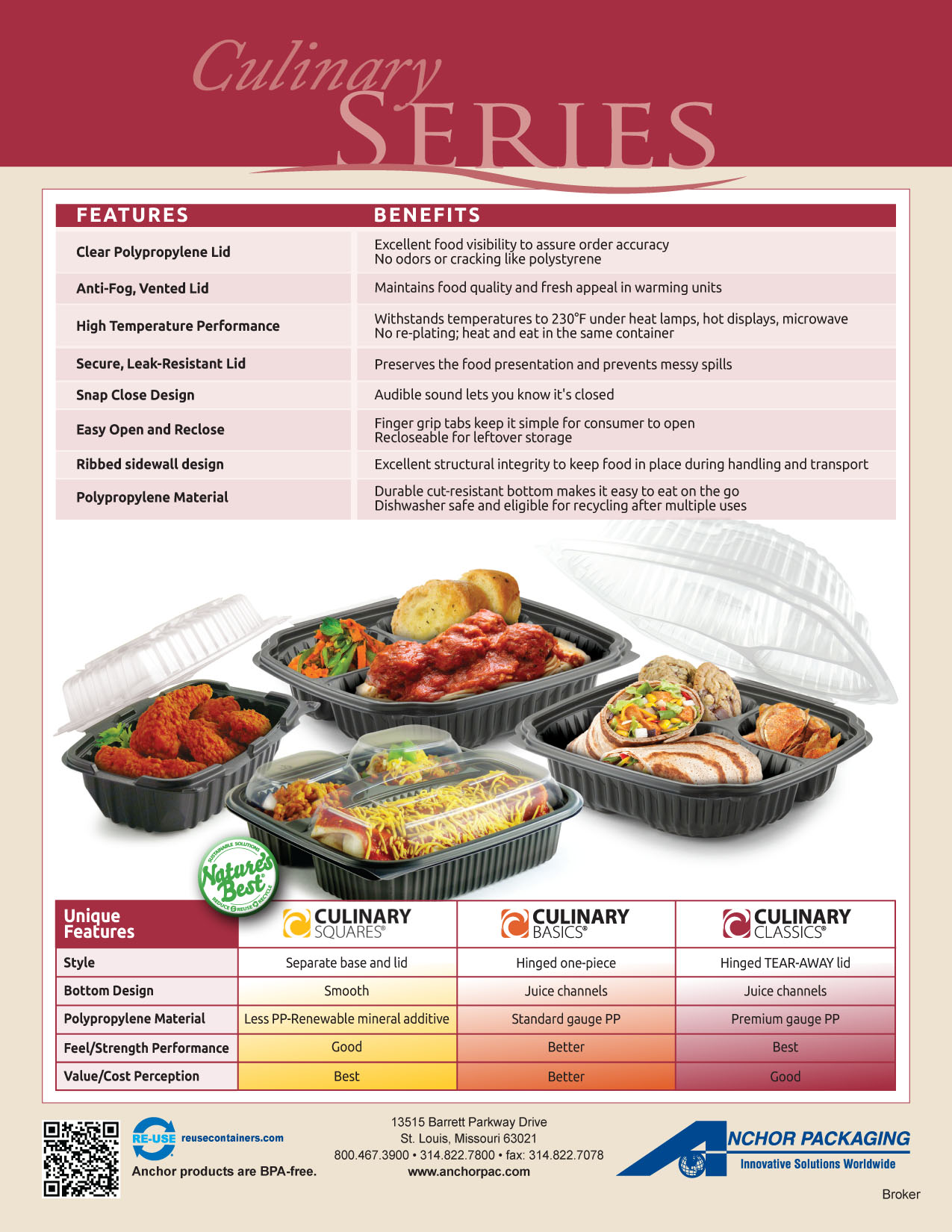